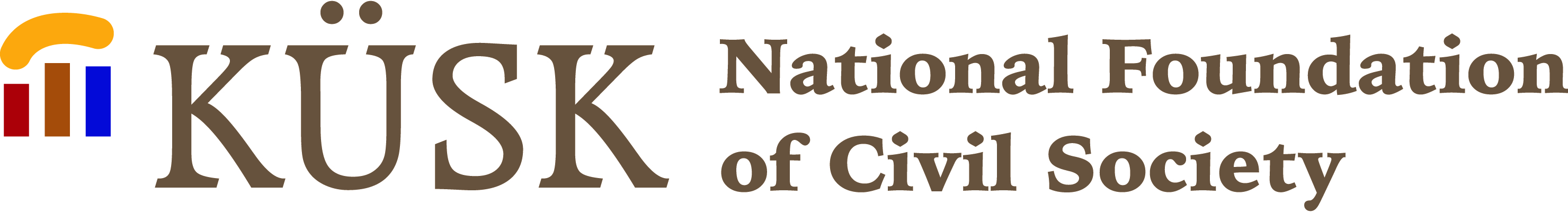 Citizens, equality, rights and values programme
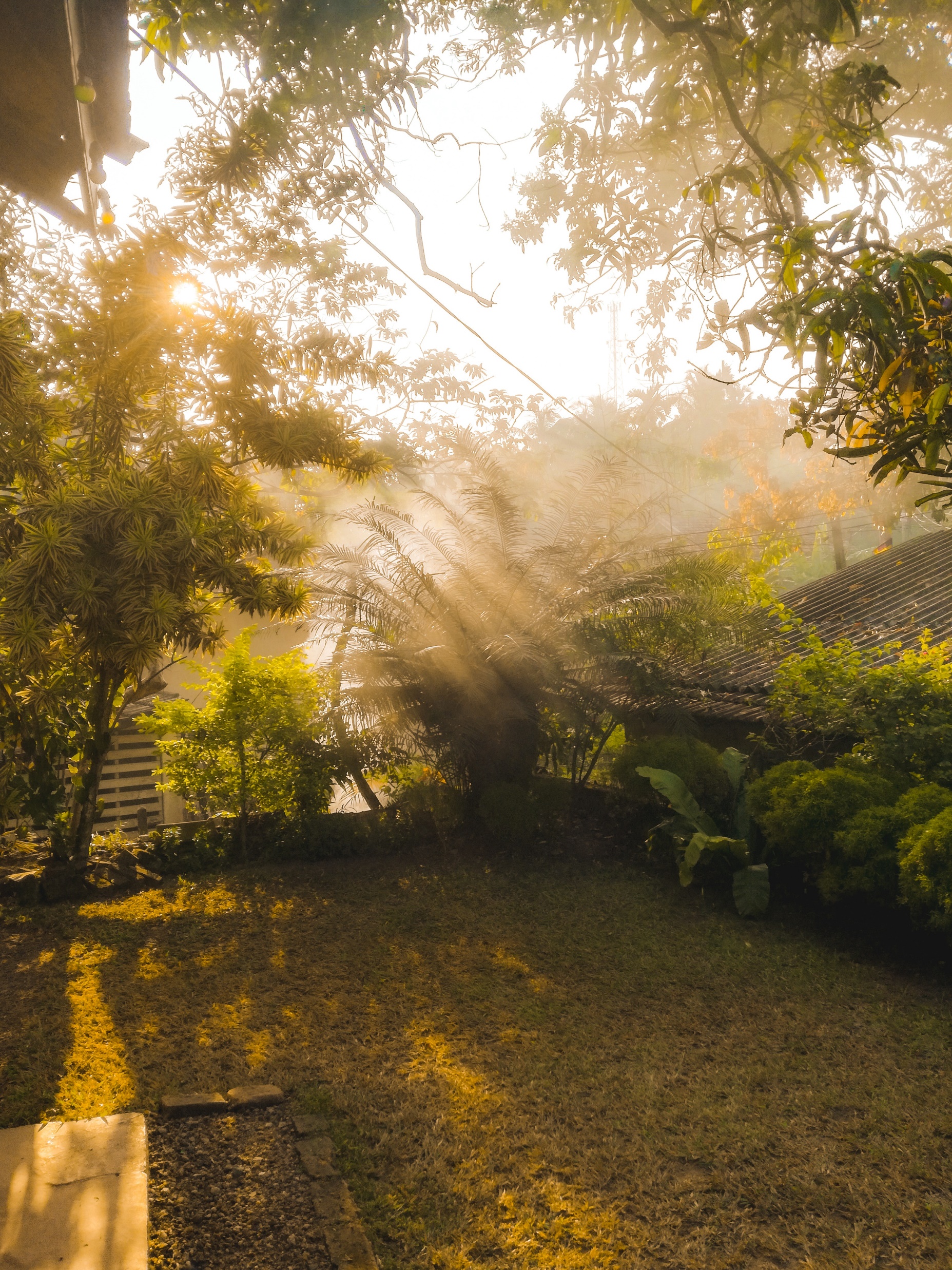 Renate Gross
Coordinator of the Estonian National Contact Point
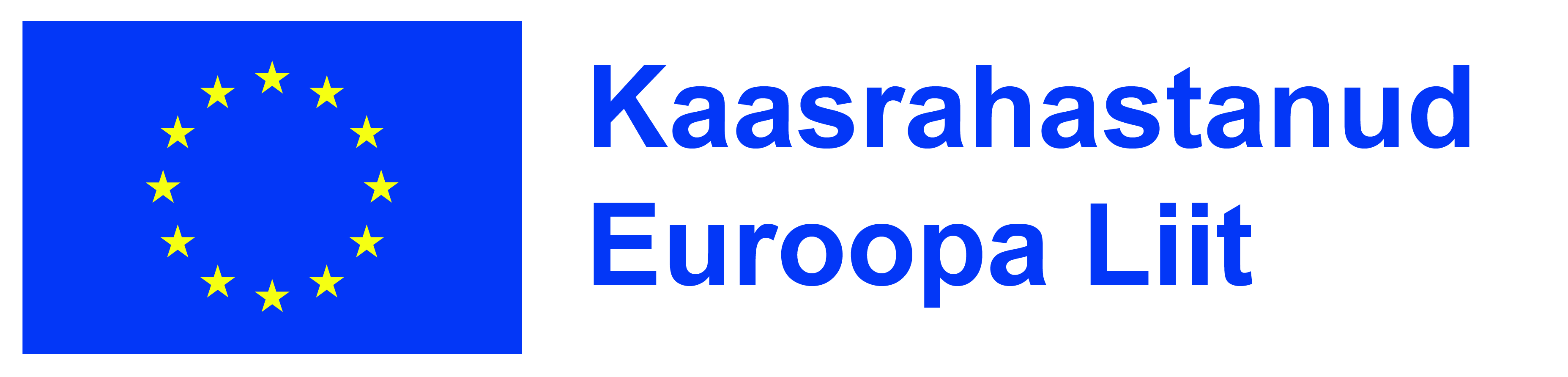 Citizens, equality, rights and values programme (2021-2027)
2
CERV  programme provides funding in the area of justice and fundamental rights
The aim of the programme is to: Protect and promote Union rights and values as enshrined in the EU Treaties and the Charter of Fundamental Rights. It will contribute to sustain and further develop open, rights-based, democratic, equal and inclusive societies based on the rule of law.
The programme includes two programs for the 2014-2020 period – the "Rights and Values Programme" and the "Europe for Citizens" programme.












New measures aim to strengthen the protection and promotion of the rule of law and democratic dialogue, transparency and good governance.
Budget: EUR 1,55 billion
CERV is implemented by the European Education and Culture Executive Agency (EACEA). The European Commission is responsible for setting the strategy and priorities for the programme and disseminating good practices and results. Information about the program is spread through National Contact Points.
Citizens, equality, rights and values programme 
(CERV)
3
The work programme 2021-2022 will finance actions promoting non-discrimination and gender equality, the rights of the child, European remembrance and citizens’ engagement, as well as to combat racism and gender-based violence.
Funding is open to public authorities and organisations in EU Member States (including NGOs and local municipalities)
Depending on the call, both national and international projects will be funded.
 A wide range of activities are eligible for funding: training, capacity building, exchanges of good practices, awareness-raising and media campaigns, surveys, studies and analytical activities.
Depending on the call, up to 90% of the project budget is funded under the CERV programme.
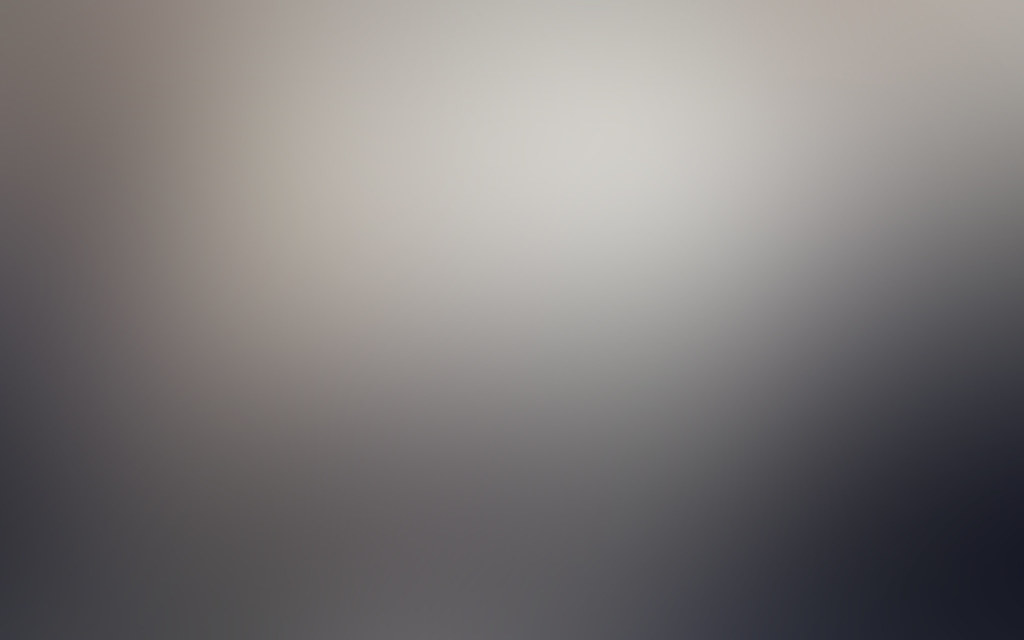 4
Citizens, equality, rights and values programme 
(CERV)

The programme consists of four strands:
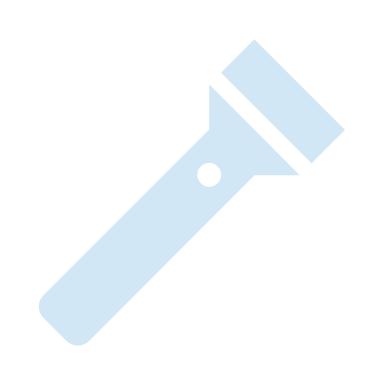 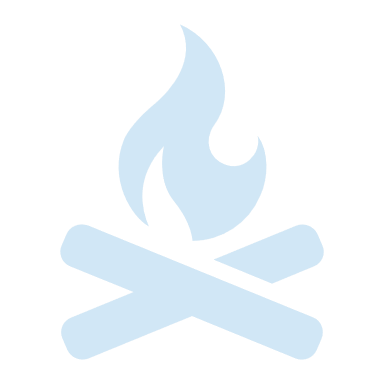 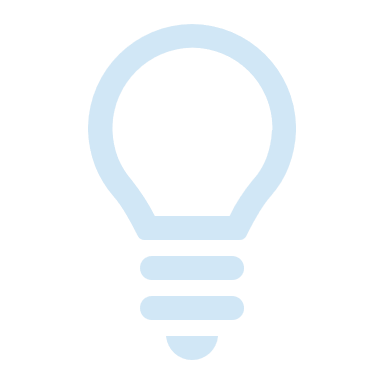 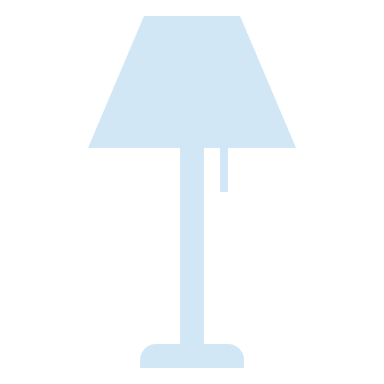 Daphne – fight against violence
Equality, rights and gender equality
Citizens' engagement and participation
Union values
This Photo by Unknown Author is licensed under CC BY-SA
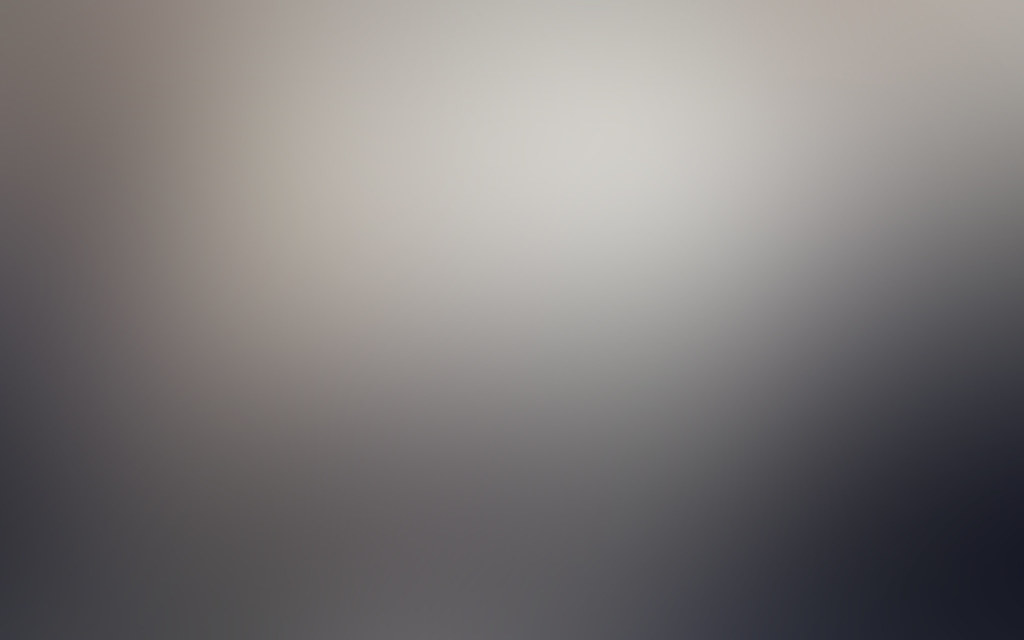 5
Calls for proposals:
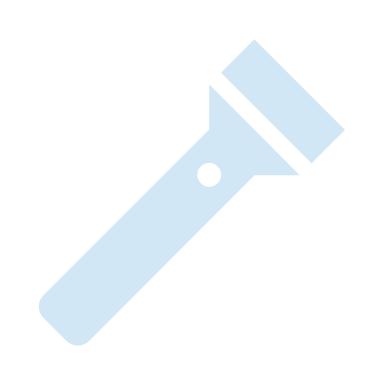 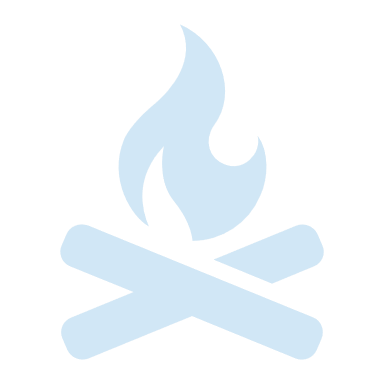 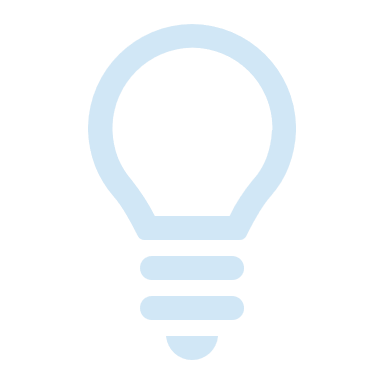 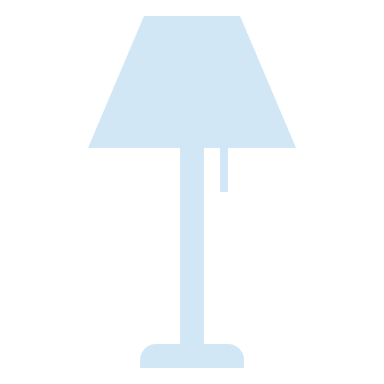 Daphne
Daphne – fight against violence and gender-based violence
Equality, rights and gender equality
Equality and fight against racism, xenophobia and discrimination
Protecting and promoting the rights of the child
Citizens' engagement and participation
Town-Twinning and Networks of Towns
European Remembrance
Union values
4-year framework partnership agreement (Disability)
This Photo by Unknown Author is licensed under CC BY-SA
Equality, Rights and Gender Equality
Equality and fight against racism, xenophobia and discrimination
6
Objective: support a comprehensive and intersectional approach and specific actions to prevent and fight against intolerance, racism, xenophobia, and discrimination, in particular on grounds of racial or ethnic origin, colour, religion, sexual orientation, gender identity, including when this manifests in the form of antigypsism, antisemitism, anti-Muslim hatred, Afrophobia and LGBTQI phobia, offline and online.
Following priorities will be financed:
Fighting against intolerance, racism, xenophobia, discrimination, hate speech and hate crimes;
Promoting diversity management and inclusion at the workplace, both in the public and private sector;
Fighting discrimination against LGBTQI people and promoting LGBTQI equality through the implementation of the LGBTQI Equality Strategy;
Preventing, reporting and countering hate speech online.
Participation is open to: legal entities (public or private). Applications must be submitted by a consortium of at least two applicants, both national and transnational projects are allowed.
Amount of funding: unlimited (according to the lump sum calculator)
Equality, Rights and Gender Equality
Equality and fight against racism, xenophobia and discrimination
7
Funded activities:
coalition and capacity building;
training of professionals and victims of discrimination, hate speech and hate crimes; mutual learning, exchange of good practices, cooperation;
designing and implementing anti-racism strategies or plans of action;
dissemination and awareness-raising, including social media or press campaigns;
studies and analytical activities;
promotion of digital skills and critical thinking;
data recording, data collection, surveys, including data disaggregation;
monitoring and reporting of incidents of discrimination, hate speech and hate crime;
victim empowerment and support;
capacity building and training activities, including for national, regional and local authorities.
Equality, Rights and Gender Equality
Protection and promotion of the rights of the child
8
Objective: contribute to responding to the impact of the Covid-19 pandemic, by promoting ways to mainstream and embed children’s rights in the responses to this and any other emergency situations and contribute to the implementation of the actions put forward by the EU Strategy on the rights of the child.
Supported activities: 
Evaluating lessons learned from Covid-19 situation in the context of its impact on children’s rights, providing recommendation for mainstreaming rights of the child and putting children’s rights and needs at the centre of policy responses;
Surveys, consultations, focus groups and other type of online and offline meetings ensuring that children do participate in the assessment of the impact of the pandemic
Development of new projects, initiatives for children;
Capacity building, training activities, information campaigns for relevant local authorities;
In cooperation with children, designing, establishing and/or strengthening protocols and mechanisms providing support to children mostly affected by the Covid-19 situation;
Participation is open to: legal entities (public or private). Applications must be submitted by a consortium of at least two applicants, both local, national and transnational projects are allowed.

Amount of funding: unlimited
Citizens' engagement and participation 
Town-Twinning and Networks of Towns
Objectives: 
Give citizens the opportunity to discover the cultural diversity of the EU and to make them aware the common European values and cultural heritage;
Guarantee peaceful relations between Europeans and to ensure their active participation at the local level;
Reinforce mutual understanding and friendship between European citizens;
Encourage cooperation between municipalities and the exchange of best practices;
Support good local governance and reinforce the role of local and regionaal authorities in the European integration process. 
Funded acticities: workshops, seminars, conferences, training activities, expert meetings, webinars, awareness-raising activities, data gathering and consultation, development, exchanges and dissemination of good practices amongst public authorities and civil society organisations, development of communication tools and the use of social media.
Participation is open to: towns/municipalities and/or other levels of local authorities or their twinning committees or other nonprofit organisations representing local authorities
Amount of funding: up to 30 000 EUR (based on the lump-sum calculator) / unlimited (lump-sum)
9
Citizens' engagement and participation 
European Remembrance
10
Objective:  Support projects aimed at commemorating defining events in modern European history, including the causes and consequences of authoritarian and totalitarian regimes, and at raising awareness among European citizens of their common history, culture, cultural heritage and values, thereby enhancing their understanding of the Union, its origins, purpose, diversity and achievements and of the importance of mutual understanding and tolerance.
Funded activities: training activities; publications; online tools; studies and surveys; non-formal education; public hearings; exhibitions; innovative and creative activities, etc.
Participation is open to: public local/regional authorities, or non-profit organisations, including civil
society organisations, survivors' associations, and cultural, youth, educational
and research organisations.
Proposals must be submitted by a consortium of at least 2 applicants (beneficiaries; not affiliated entities), which complies with the conditions explained; preference is given to transnational projects.
Amount of funding: unlimited (based on the lump-sum calculator)
Daphne
Fight violence, including gender-based violence
11
Objective: 
prevent and combat at all forms of gender-based violence against women and girls and domestic violence;
prevent and combat all forms of violence against children, young people, as well as violence against other groups at risk, such as LGBTQI persons and persons with disabilities;
support and protect all direct and indirect victims of such violence, e.g. domestic violence exerted within the family or violence in intimate relationships, including children orphaned by domestic crimes.
Funded activities: awareness raising and empowerment; training of specialists; development and implementation of protocols, working methods and tools; exchange of good practices; development and implementation of data collection strategies and systems; establishing or strengthening support mechanisms; assessing the impact of Covid-19 on children's well-being and the functioning of support systems; establishment of national, local and regional support centers; implementing or adapting information campaigns.
Participation is open to: legal entities (public or private). Applications must be submitted by a consortium of at least two applicants, both national and transnational projects are allowed.
Amount of funding: unlimited
Applying for funding
12
Next steps
Information
https://ec.europa.eu/info/funding-tenders/opportunities/portal/screen/programmes/cerv
Application rounds
https://ec.europa.eu/info/funding-tenders/opportunities/portal/screen/programmes/cerv

EU Login
consulting
Citizens, equality, rights and values programme national contact points
Thank you!
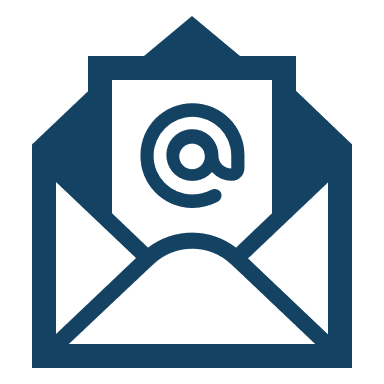 QUESTIONS: renate@kysk.ee
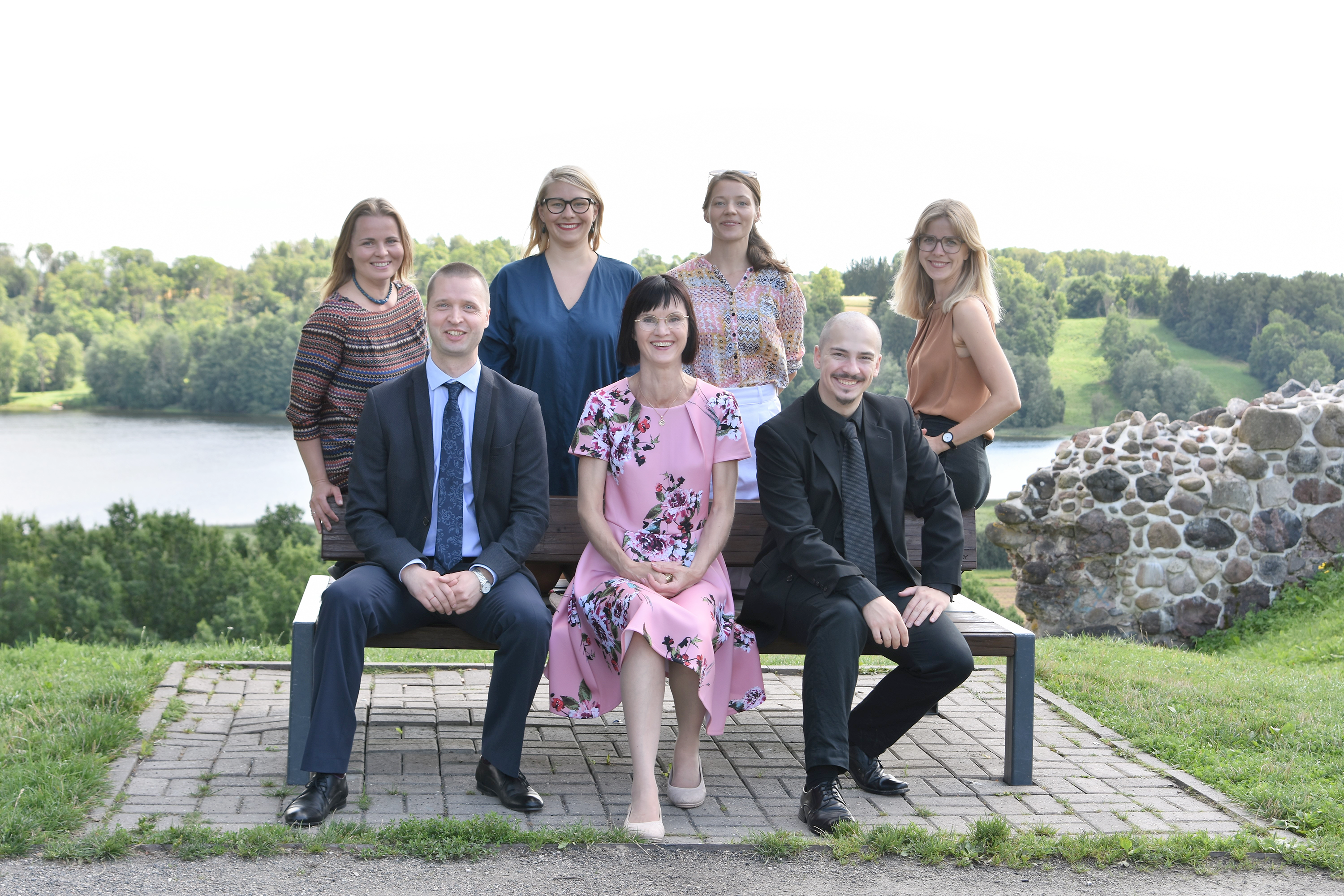